КлієнтВЧИТЕЛЬ-ПРЕДМЕТНИКсервіс «Універсал-онлайн»
Для створення календарно-тематичного планів на реалізацію навчальних проектів вчителя-предметника 
необхідно створити графічну сітку 
в технологічному модулі сервісу «ПРОГРАМУВАННЯ»
Графічна сітка вчителя-предметника. крок 1
4
3
Порядок дій:
Технологічний модуль “Програмування”.
Вибрати рік.
Підтвердити прізвище учителя.
Продовжити.
1
2
Графічна сітка вчителя-предметника. крок 2
1
2
3
Порядок дій:
Завантажити ДЕМО.
Вибрати ДЕМО із списку.
Завантажити.
Графічна сітка вчителя-предметника. крок 3
1
3
2
Порядок дій:
Вибрати предмет зі списку.
Адаптувати (змінити назву, клас, групу).
Додати необхідне або вилучити зайве.
Натиснути на (олівець)  для збереження (збереження змін.
Вибір навчальної програми 
із електронного банку в технологічному модулі 
«МОДЕЛЮВАННЯ»
Вибір навчальної програми. Крок 1
4
1
3
Порядок дій:
Вибрати клас.
Вибрати предмет.
Перетягнути програму на поле «Проекти вчителя-предметника».
Переглянути тактично-виховні задачі.
2
Створення нового проекту. Крок 2
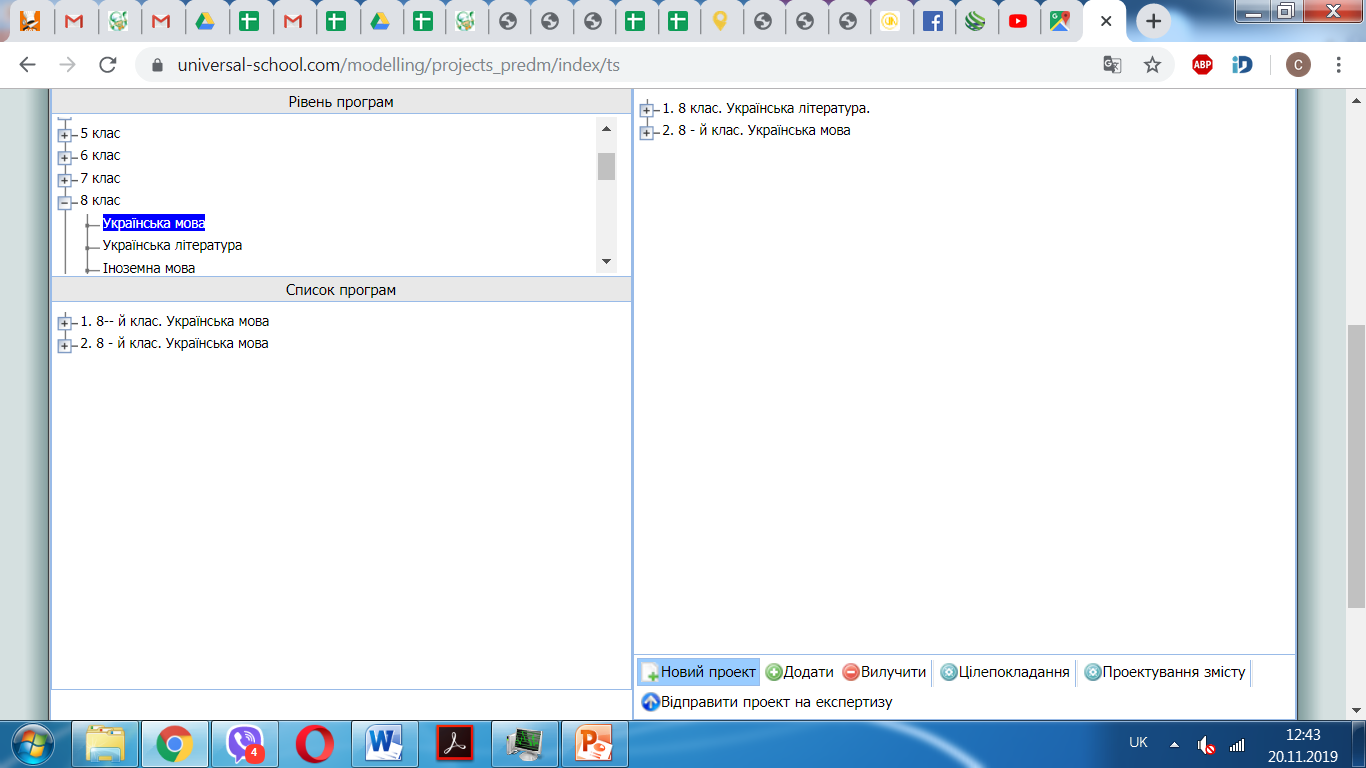 1
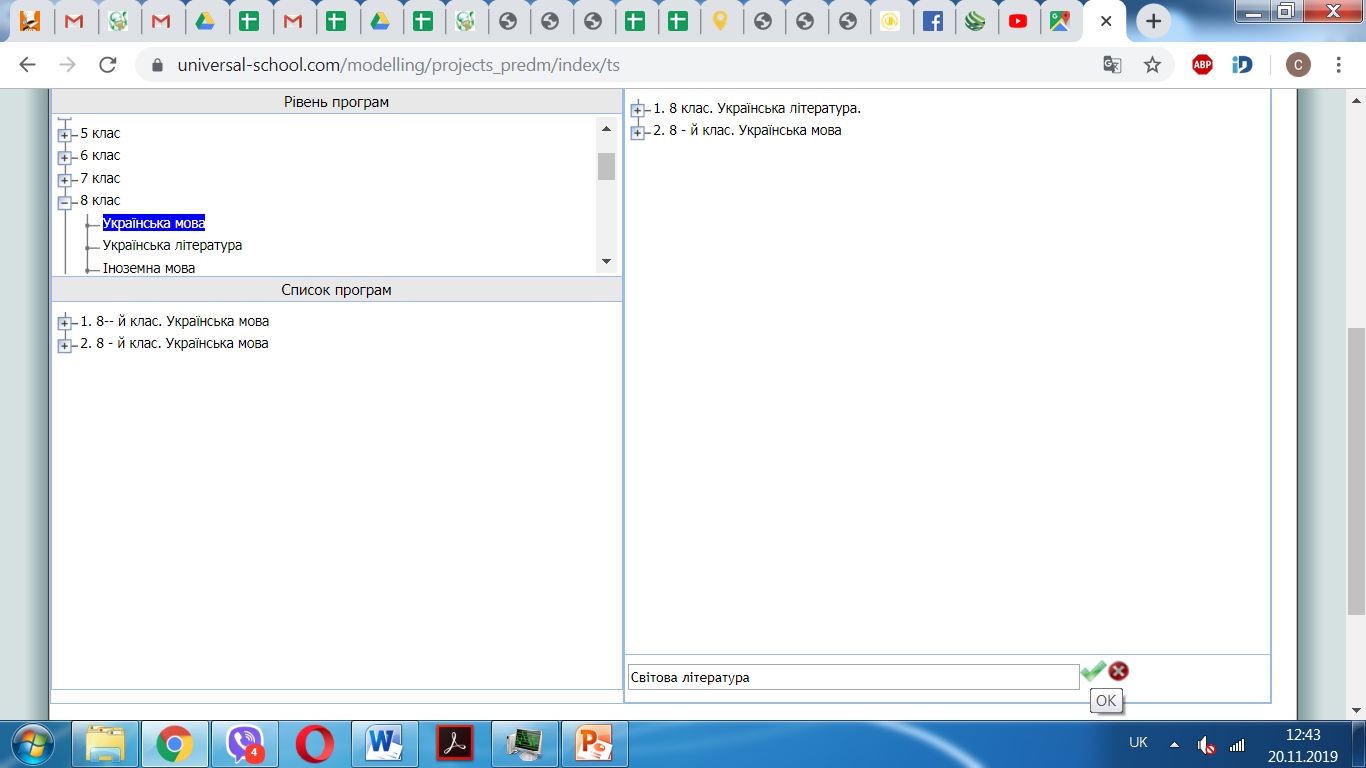 Порядок дій:
Новий проект.
Вписати назву нового проекту, зберегти зміни.
2
Створення нового проекту. Крок 3
2
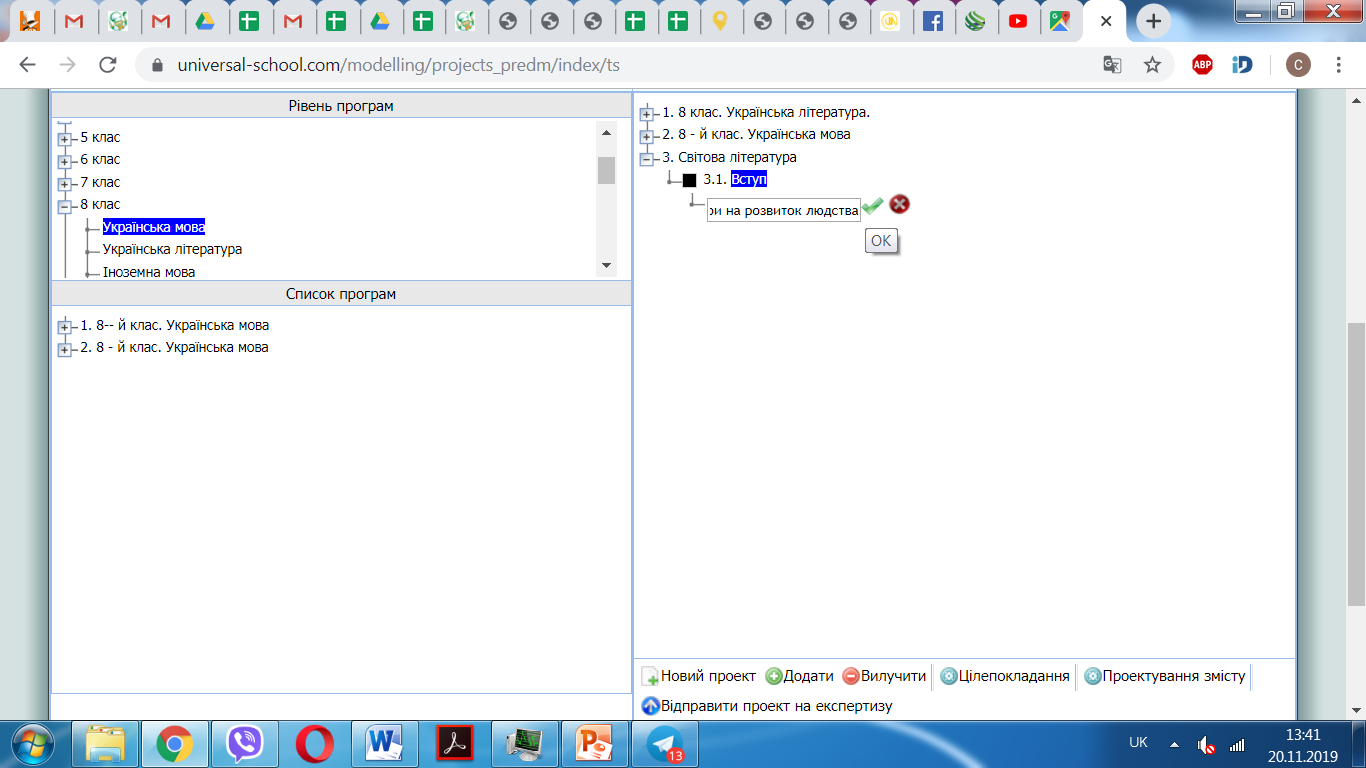 1
4
Порядок дій:
Кнопка “Додати”.
Вписати назву модулю, зберегти.
Кнопка “Додати”.
Вписати назву міні-модулю, зберегти.
3
Цілепокладання 
та проектування освітнього змісту
навчального проекту в технологічному модулі сервісу
«Моделювання»
Цілепокладання навчального проекту. крок 1
Цілепокладання навчального проекту. Крок 2
1
Порядок дій:
Активувати програму та модуль.
Написати кількість годин в проекті і в модулі.
Вибрати необхідне зі списку або додати своє (мета, вступ, завдання і т.п.)
Створити основний зміст модулю.
Надрукувати сюжетну лінію проекту.
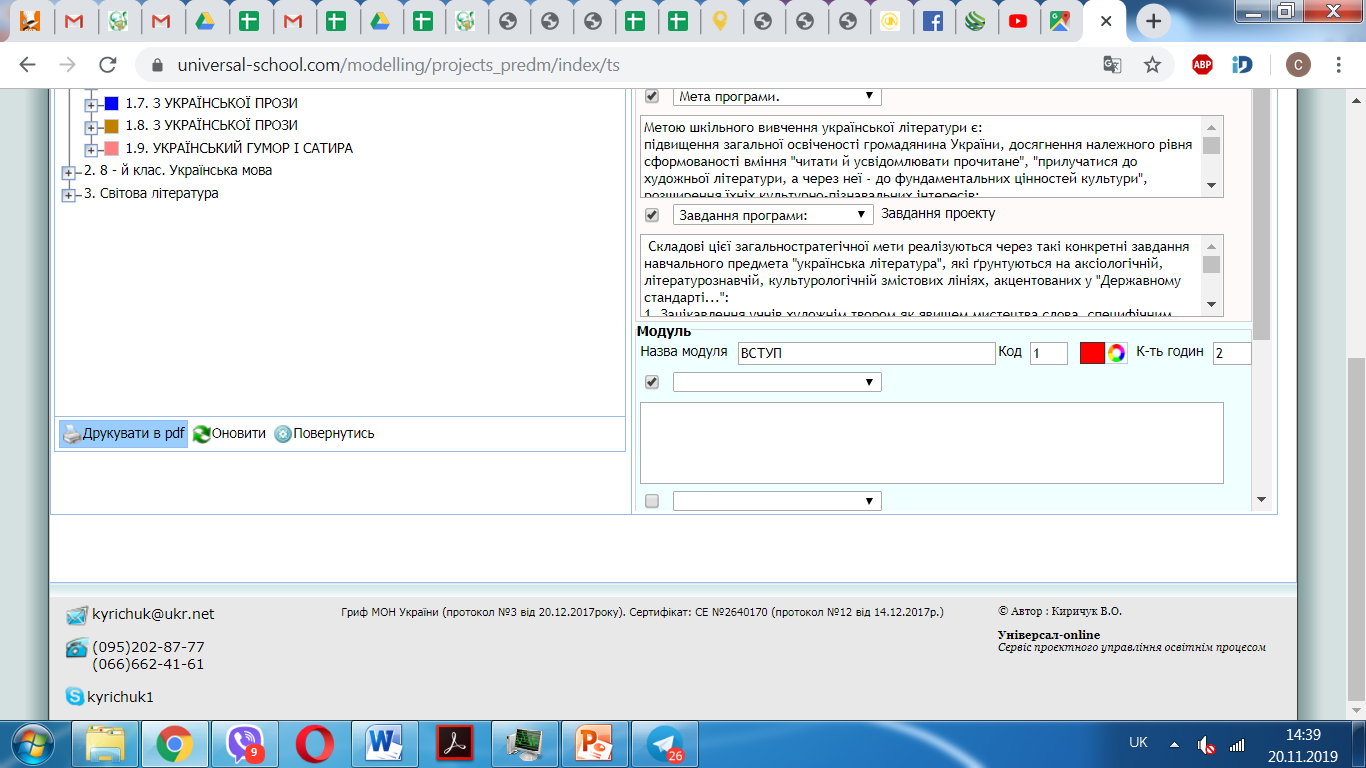 5
2
3
Проектування сюжетної лінії змісту навчального проекту. Крок 3
2
Порядок дій:
1. Проектування змісту.
2. Активувати потрібний модуль, міні-модуль.
3. Внести за потребою зміни.
4. Вибрати тип і вид (форму) уроку.
5. Визначити основний зміст.
4
5
1
3
Планування реалізації навчальних проектів в технологічному модулі сервісу 
«ПЛАНУВАННЯ»
Створення календарно-тематичного плану вчителя-предметника. Крок 1
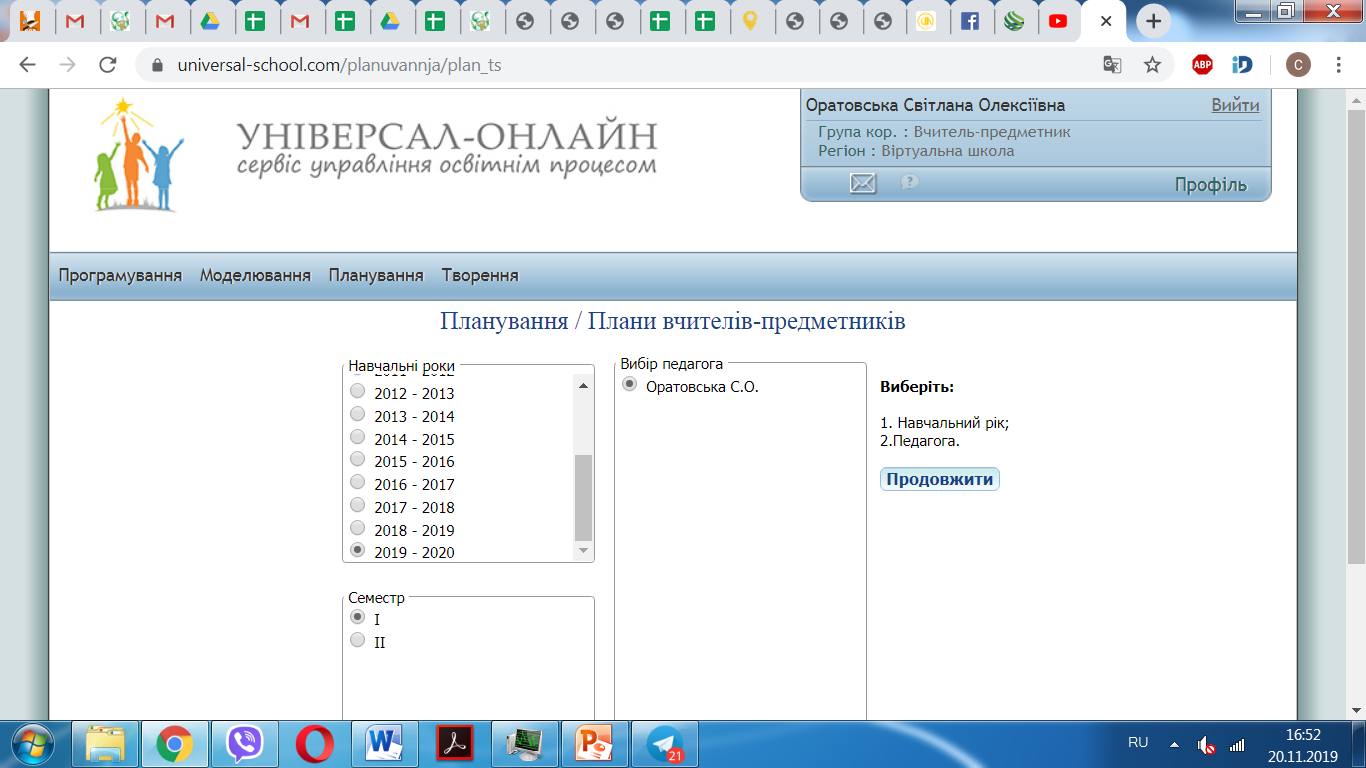 2
1
3
5
4
Порядок дій:
1. Технологічний модуль «Планування»
2. Плани вчителів- предметників
3. Вибрати рік
4. Вибрати семестр
5. Підтвердити прізвище педагога
Проектування на граф-сітку. Крок 2
2
Порядок дій:
Вибрати програму
Проектувати на граф-сітку
Вибрати предмет  та клас
ОК.
1
3
4
Календаризація проекту вчителя-предметника. Крок 3
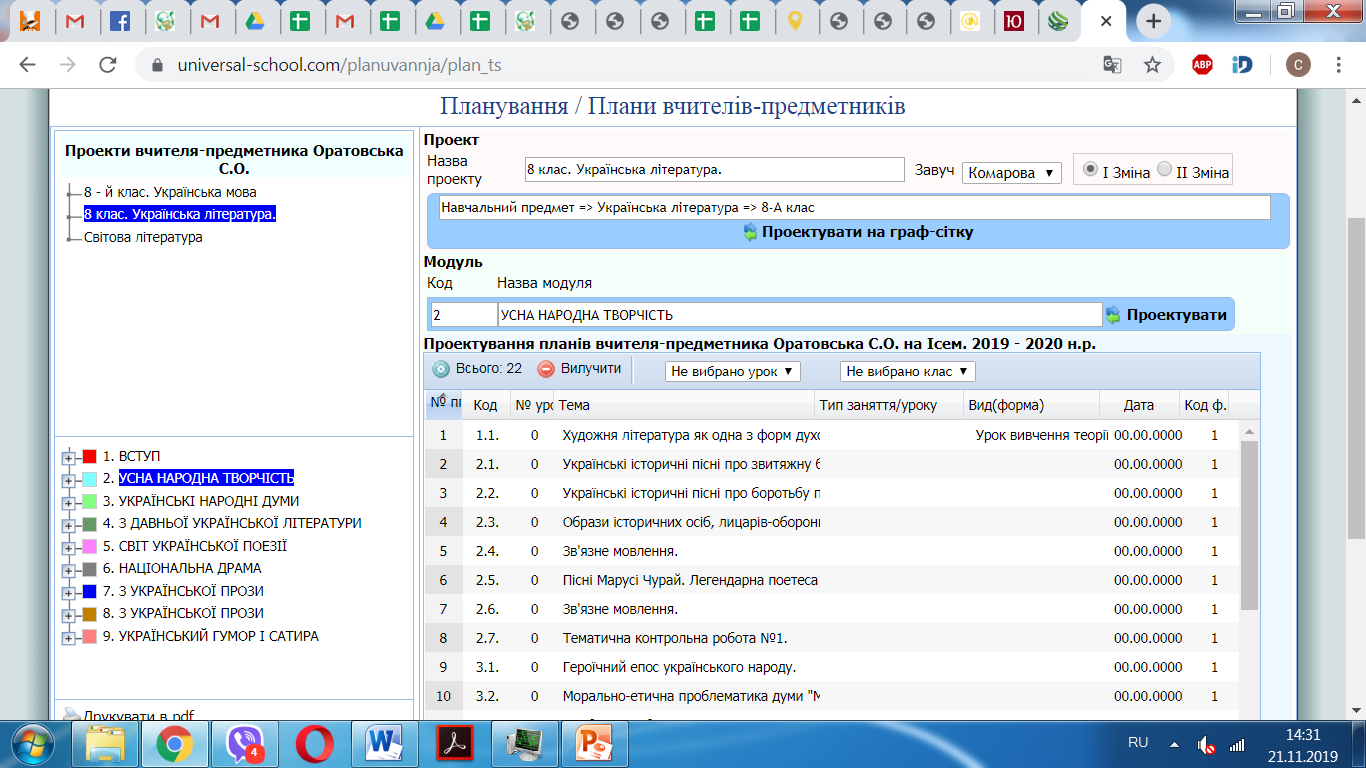 2
4
Порядок дій:
Активувати модуль.
Проектувати.
Активувати наступний модуль.
Проектувати.
1
3
Календаризація плану вчителя предметника. Крок 4
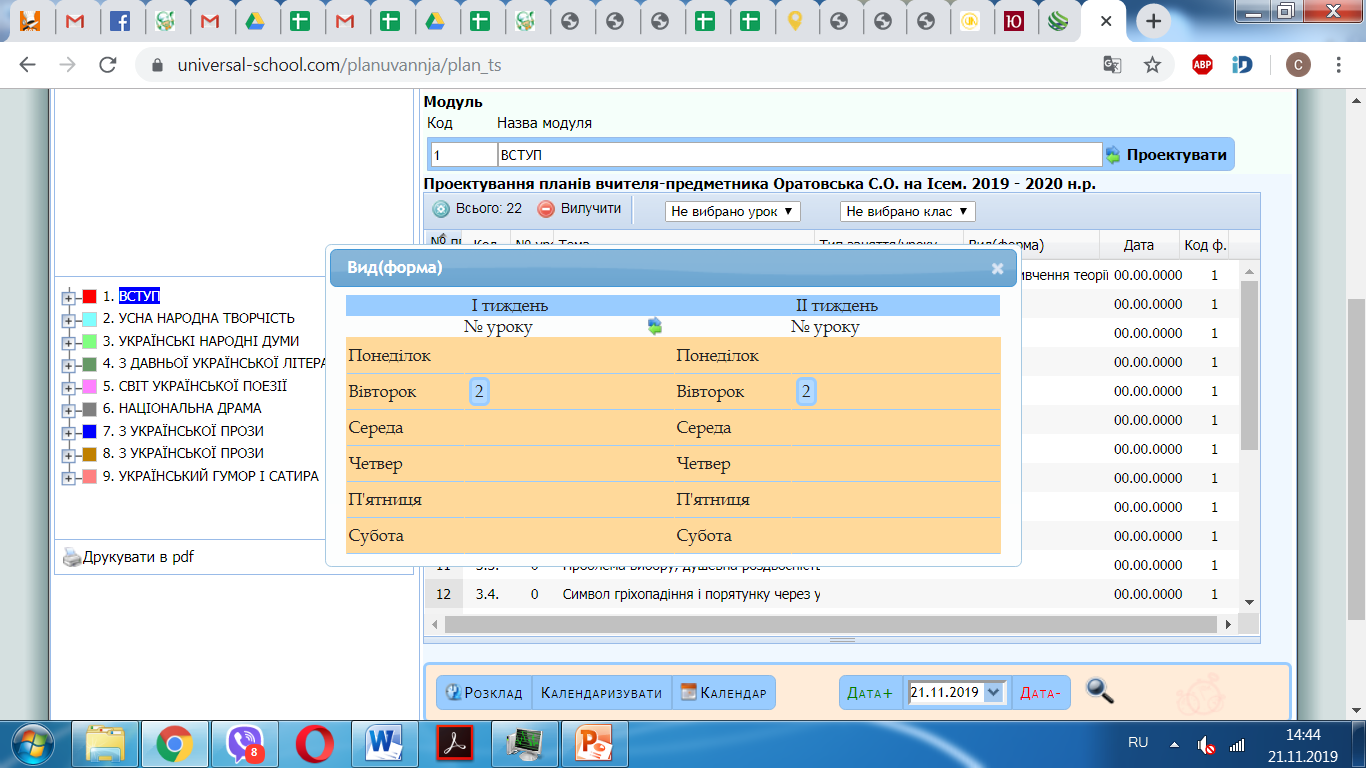 Порядок дій:
Розклад.
Вибрати дні тижня.
Визначити порядок проведення уроку (урок по порядку).
Скопіювати дані на другий тиждень.
Календаризувати.
5
4
2
1
3
Друк календарного плану. Крок 5
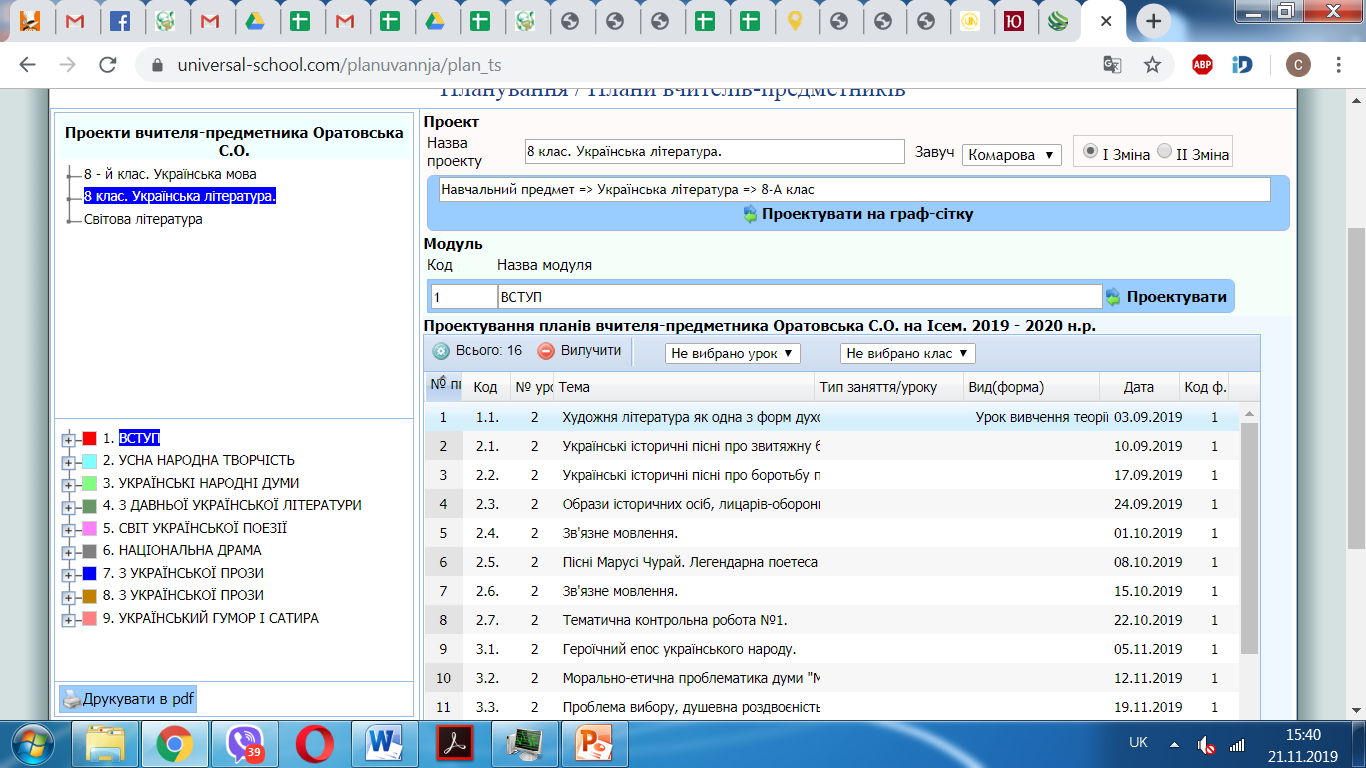 Порядок дій:
Друкувати в pdf.
Вибрати необхідне:
- титульна сторінка навчальних проектів;
- календарно-проектний план;
- графічний план навчальних проектів на тиждень.
1
Технологічний модуль «Творення»
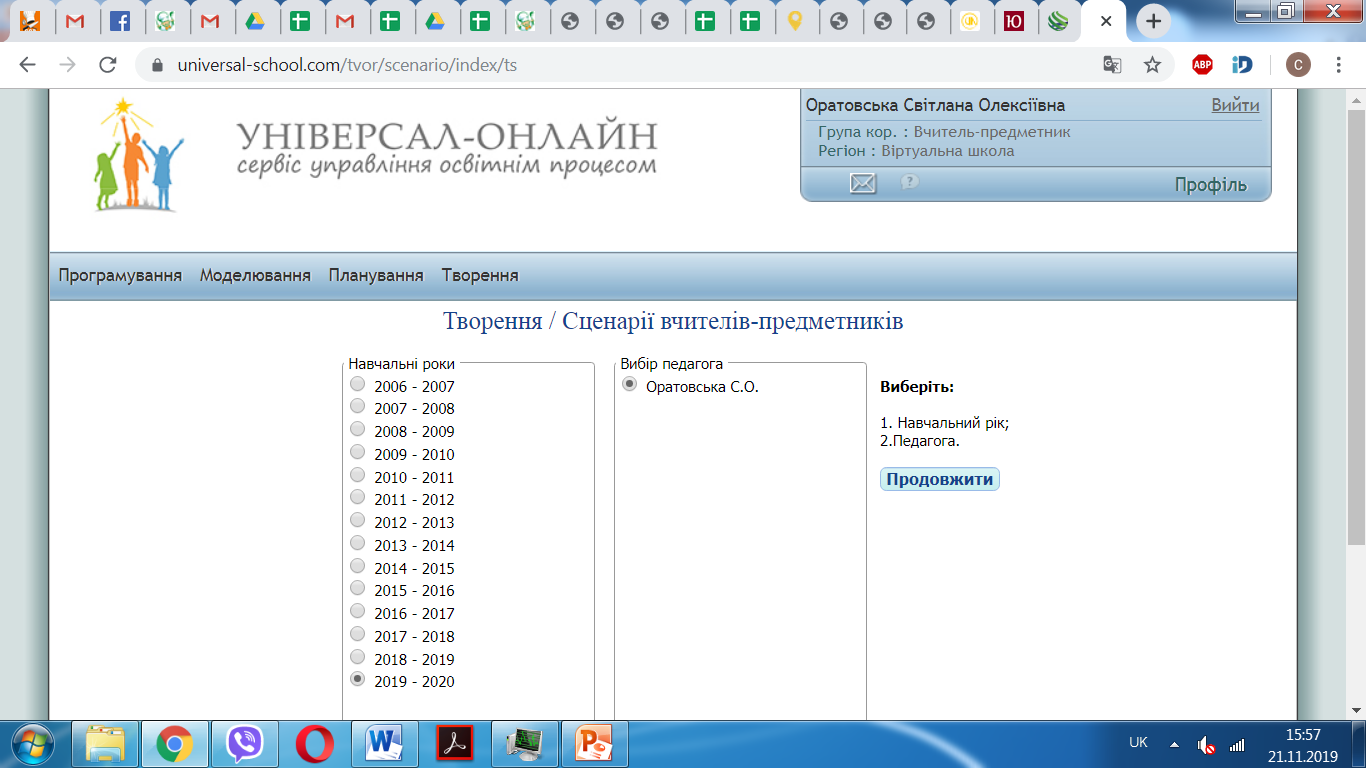 2
1
4
5
Порядок дій:
1. Технологічний модуль «Творення».
2. Сценарії вчителя-предметника.
3. Вибрати рік.
4. Підтвердити прізвище педагога.
5. Продовжити.
3
Творення сценарію уроку вчителя-предметника. крок 1
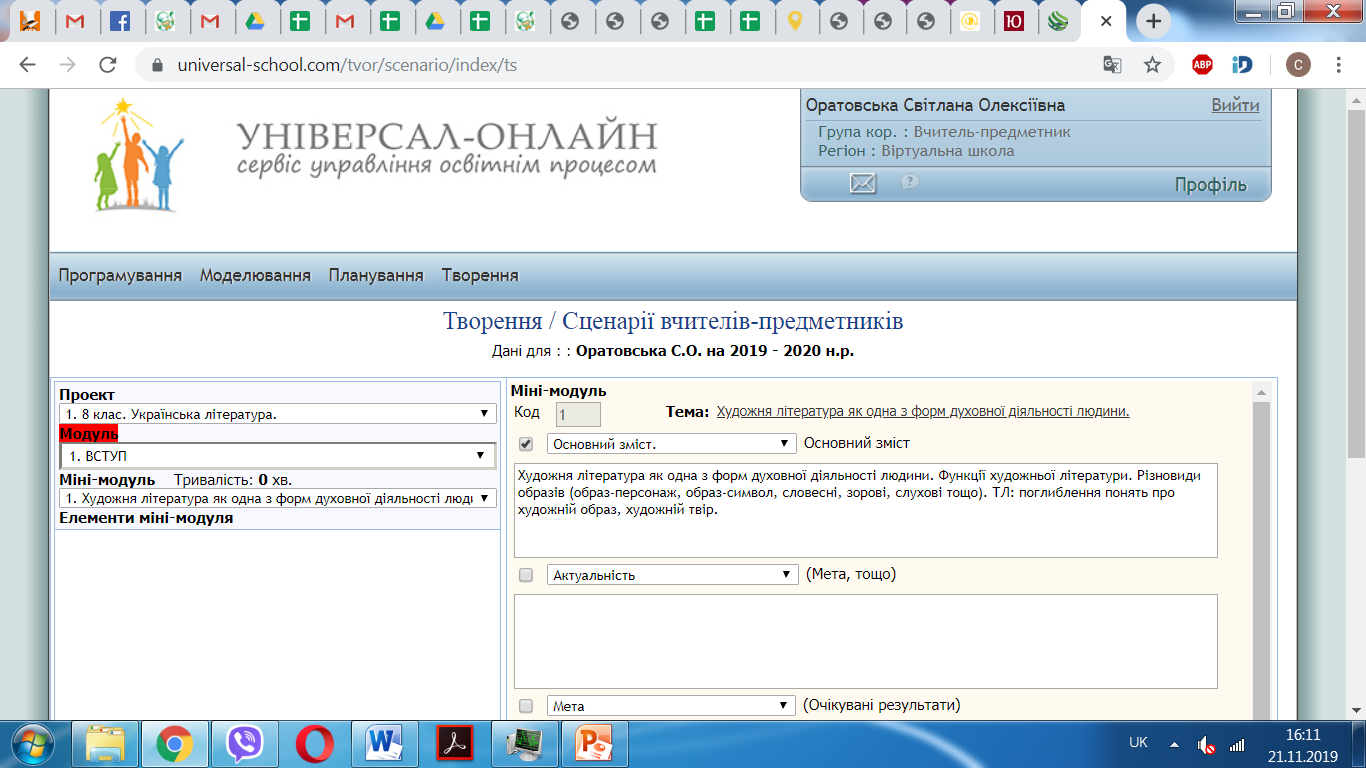 Порядок дій:
Вибрати проект.
Вибрати модуль.
Вибрати міні-модуль.
1
2
3
Проектування навчального особистісно-розвивального змісту сценарію уроку у технологічному модулі сервісу 
«ТВОРЕННЯ»
Проектування особистісно-розвивального змісту  сценарію уроку. Крок 2
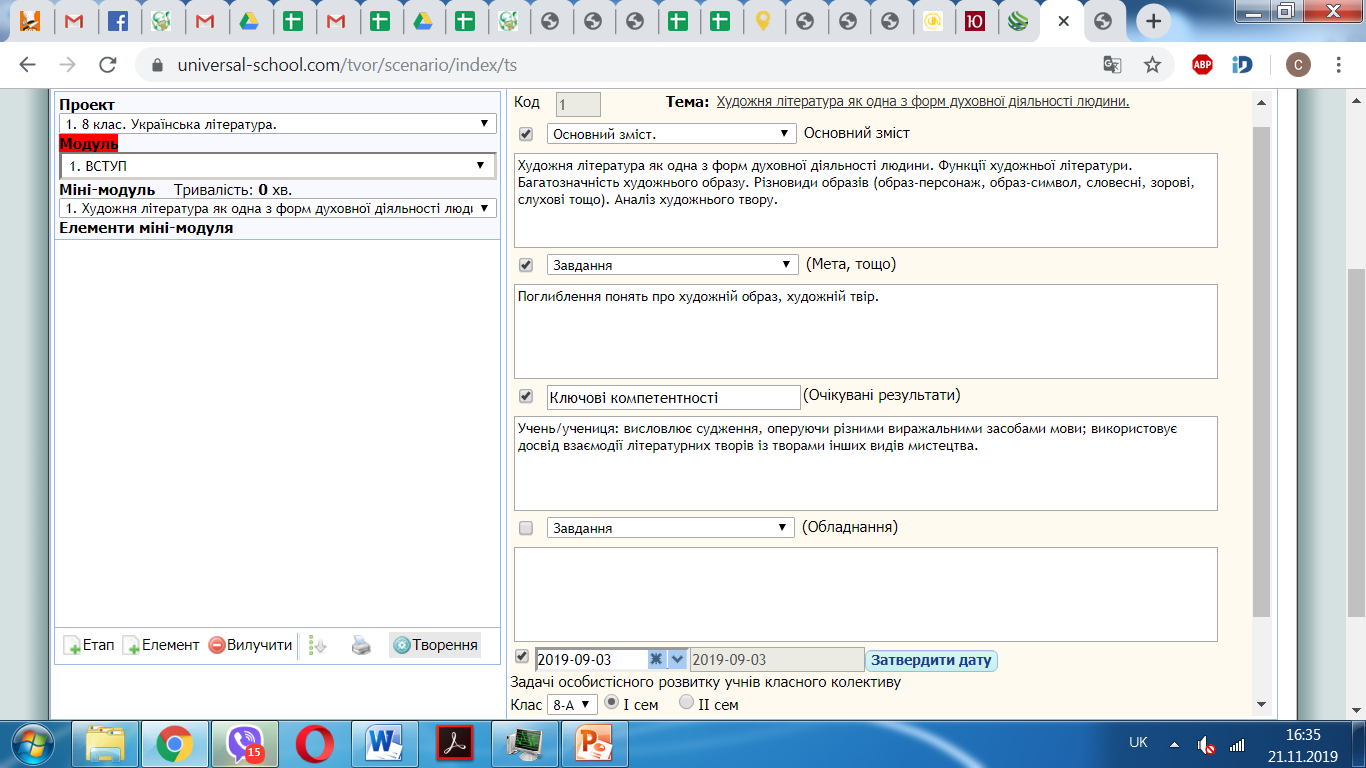 1
Порядок дій:
За потребою внести зміни (мета, завдання, очікуванні результати, обладнання)
Затвердити дату проведення уроку.
Підтвердити клас.
3
2
Проектування особистісно-розвивального змісту  сценарій уроку. Крок 3
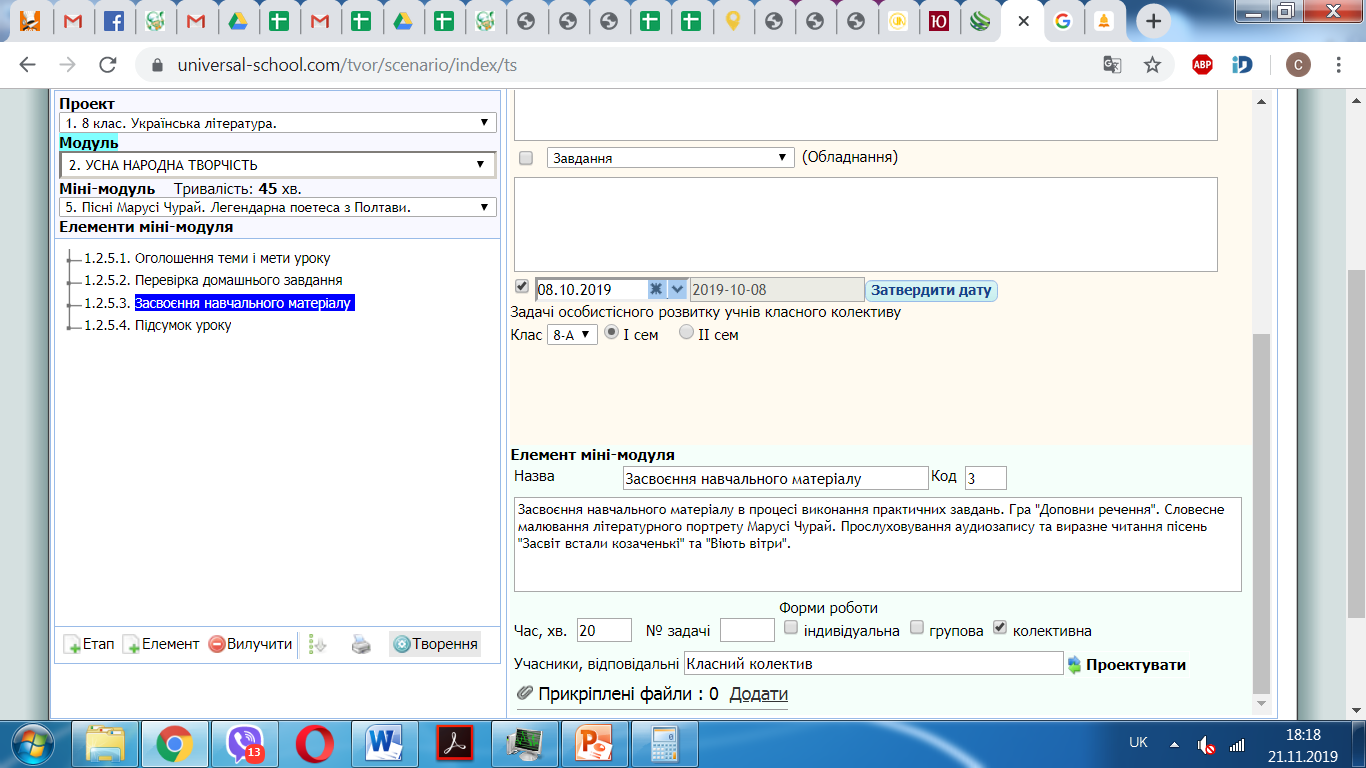 1
2
3
Порядок дій:
Вибрати елемент уроку.
Визначити тривалість елементу (застосувати прокрутку).
Визначити форму роботи: індивідуальна, групова або колективна.
Проектувати.
4
Закріплення учнів за елементами уроку на реалізацію задач особистісного розвитку. Крок 4
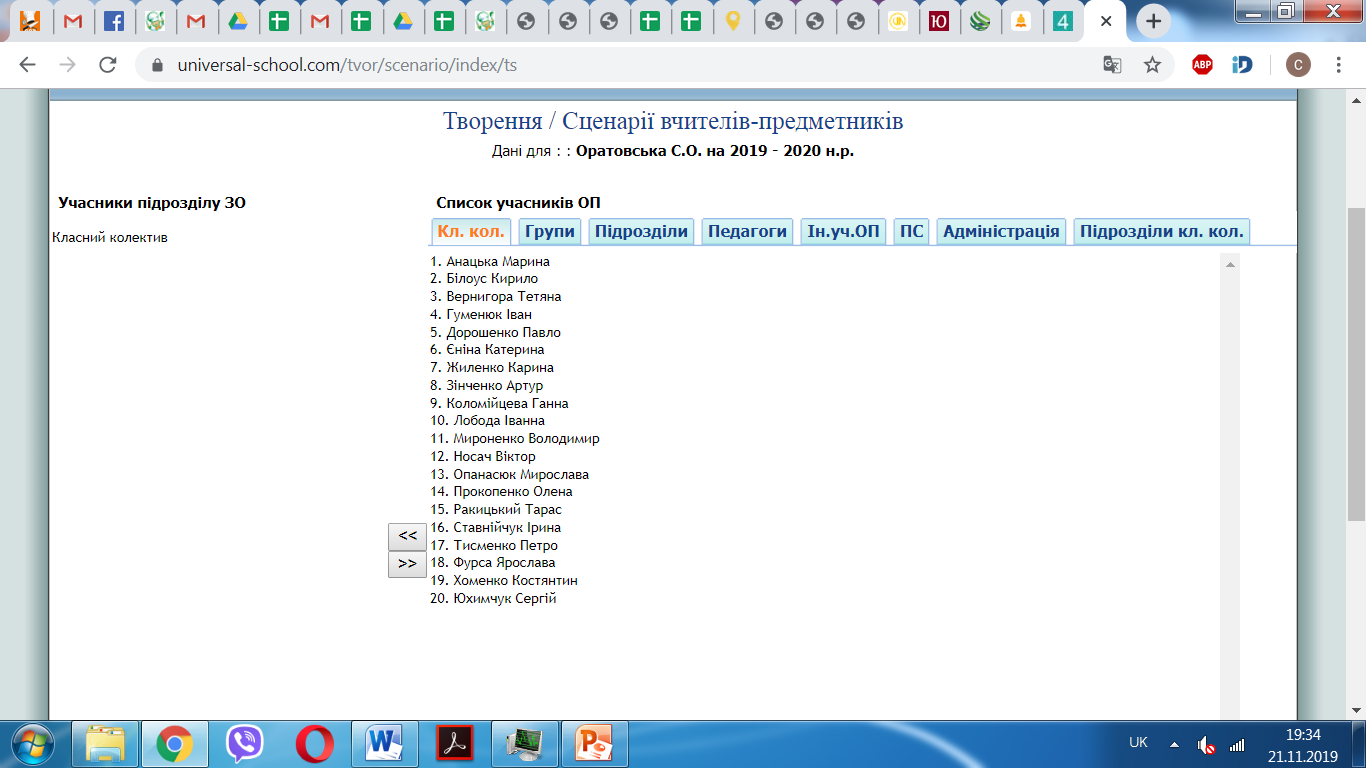 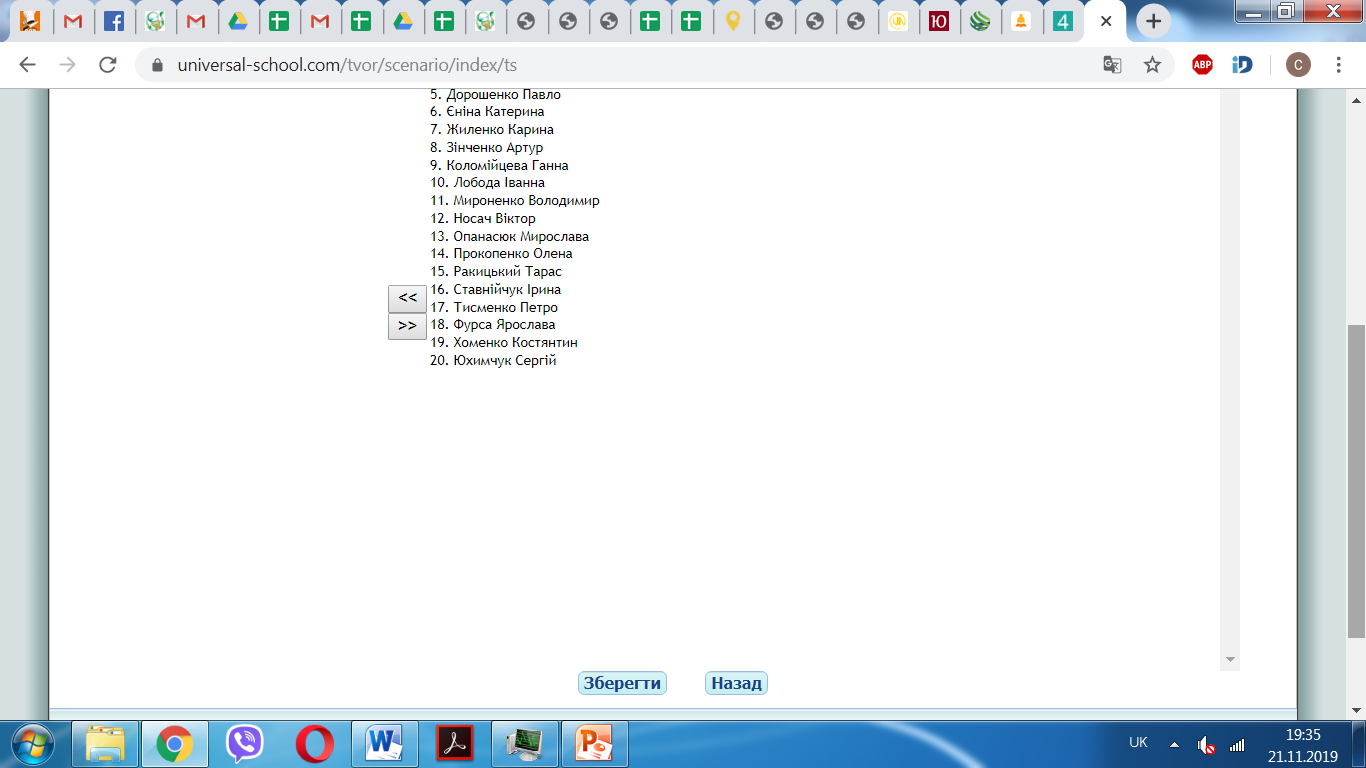 Порядок дій:
Вибрати прізвище учня (учнів).
Додати (вилучити).
Зберегти.
Назад.
1
4
2
3
Проектування елементів сюжетної лінії уроку на етапи. Крок 5
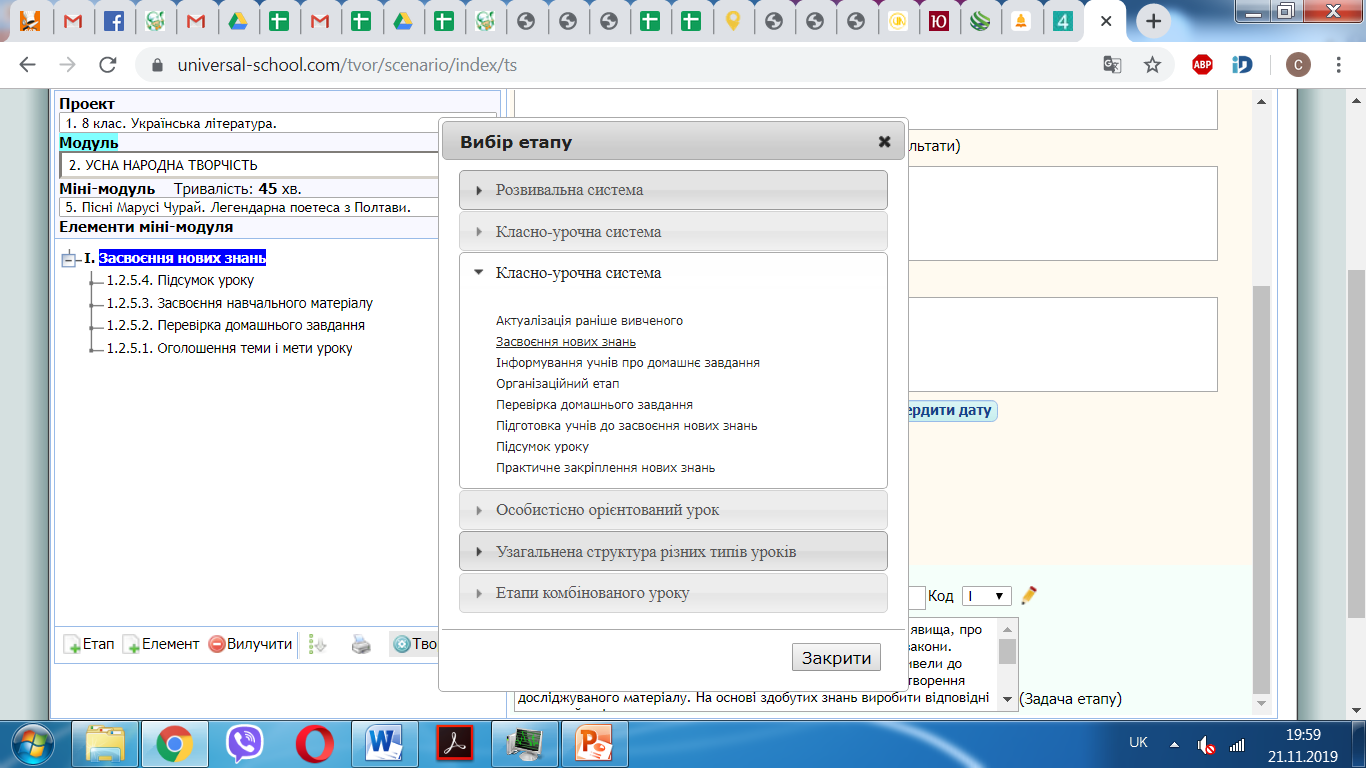 1
4
Порядок дій:
Активувати етап.
Натиснути на «Олівець».
Вибрати потрібну систему.
Перетягти елементи міні-модулю до потрібного етапу.
Упорядкувати.
Роздрукувати сценарій уроку.
2
5
6
3